Церемонии открытия и закрытия окружного финала VII Интеллектуальной олимпиады
Приволжского федерального округа среди школьников
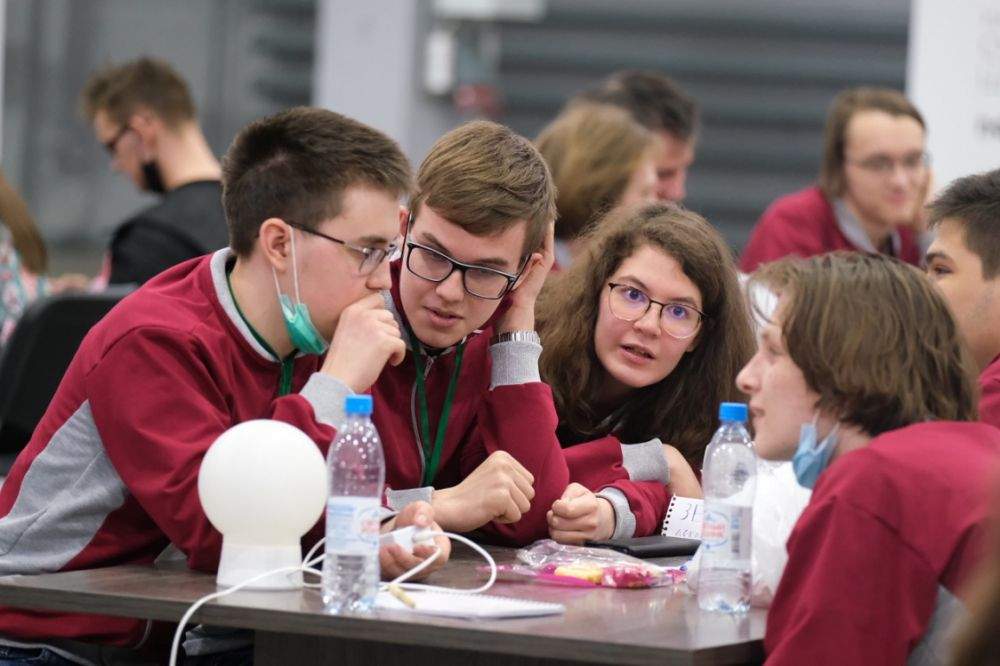 Пермь 2022
Оформление сцены
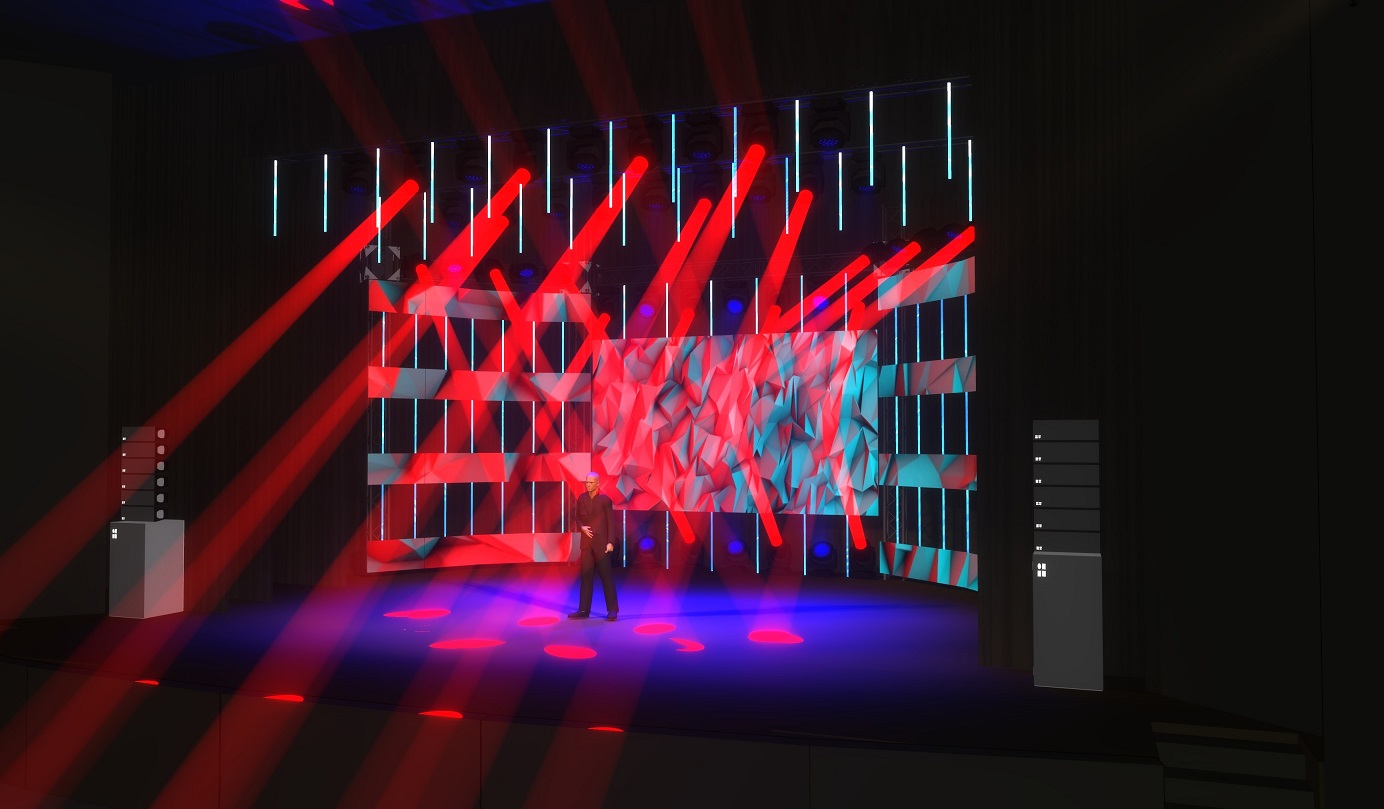 Оформление сцены
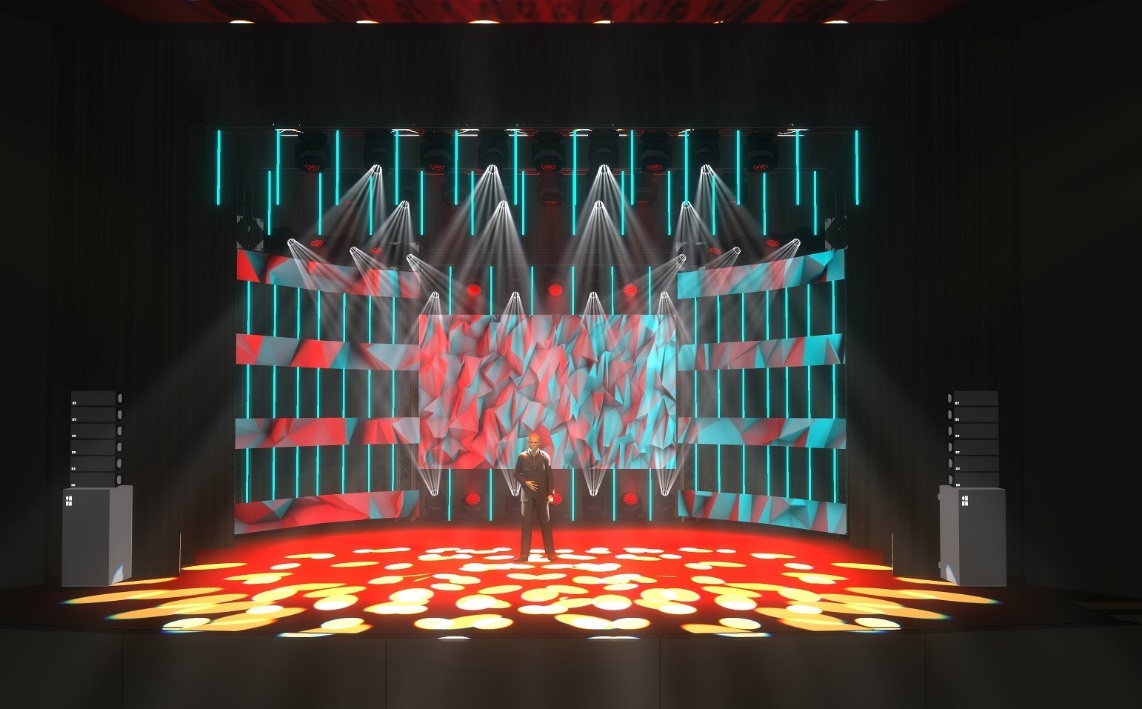 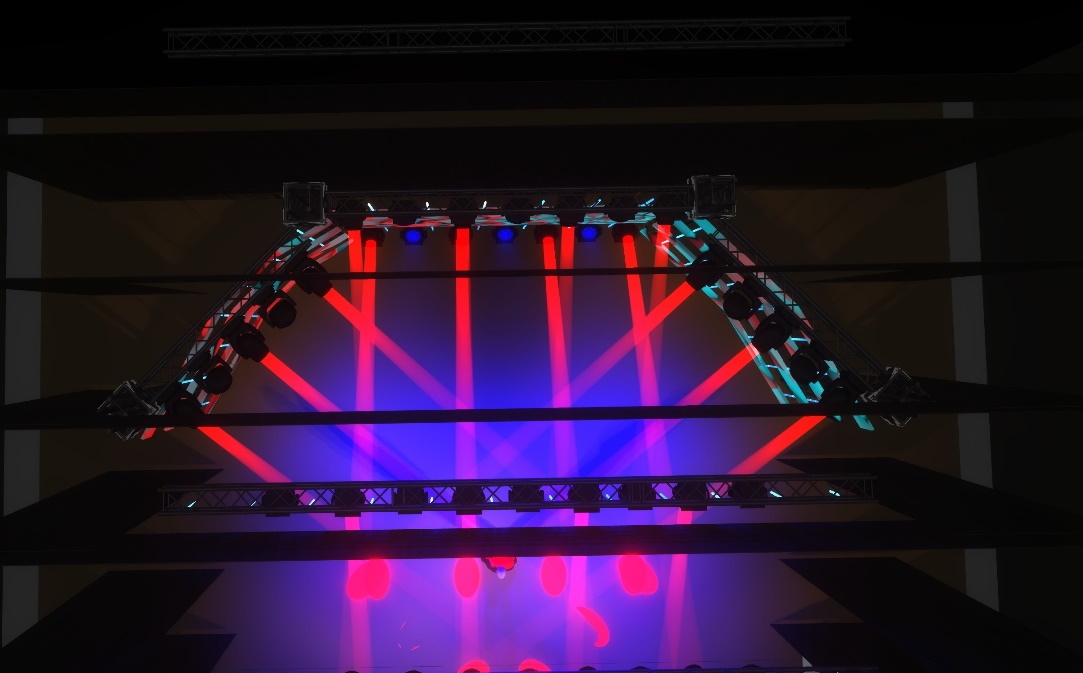 Раус-программа
28.04.2022г. с 17.30 до 18.30 (Открытие)

Интерактивные зоны 1 этаж

Интерактивная видеостена «MULTIFACE» 
продвинутая система знакомства участников 
события друг с другом и основа для 
эмоционального общения через игровую
активность.

3D-КАЛЕЙДОСКОП - объёмная зеркальная 
инсталляция в форме большого шестиугольника, 
в заднюю часть которой встроен led-экран.
Боковые стены выполнены их зеркальных панелей,
за счет чего достигается эффект калейдоскопа
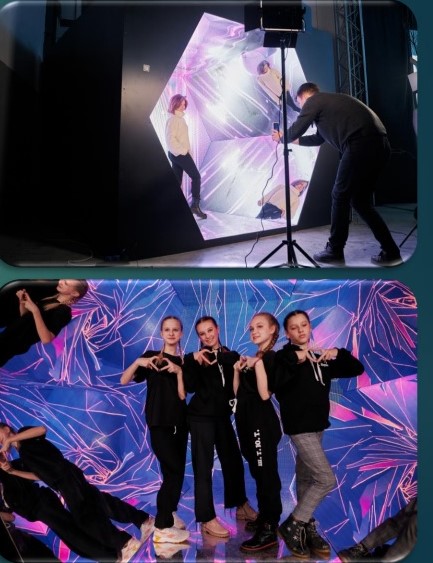 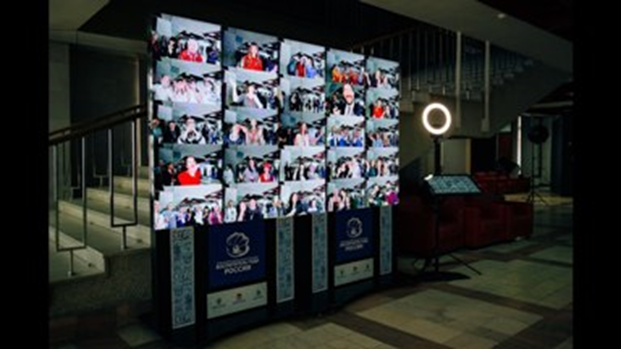 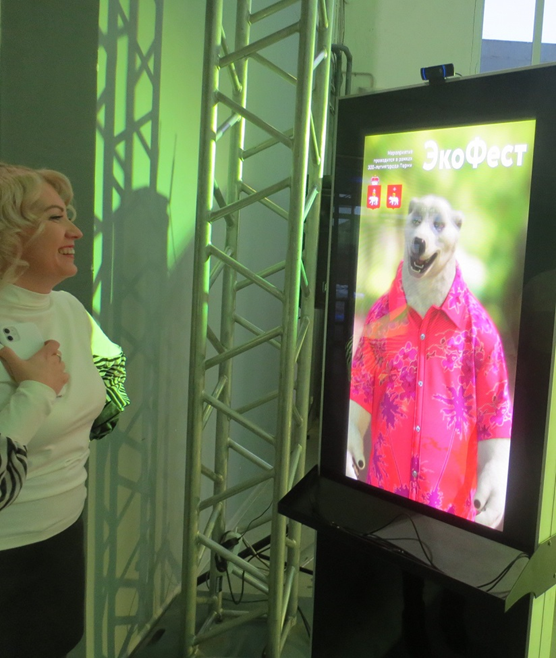 Раус-программа

Интерактивные зоны  1 этаж

HEADTALK - лучшее решение для организации 
Встречи гостей, навигации. Интерактивное 
онлайн-общение с персонажем на экране, которым 
управляет актёр-диктор.
 
СЕЛФИ-СТОЙКА это – вертикальная сенсорная
панель с возможностью делать брендированые
селфи-фото на любом мероприятии.

Интерактив-иллюзион
Фокусы, мастер-классы
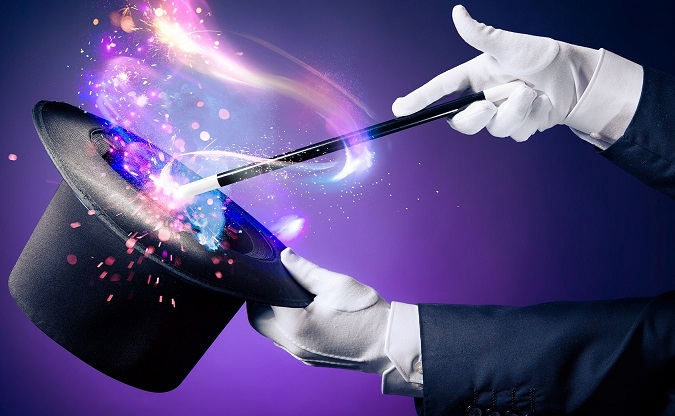 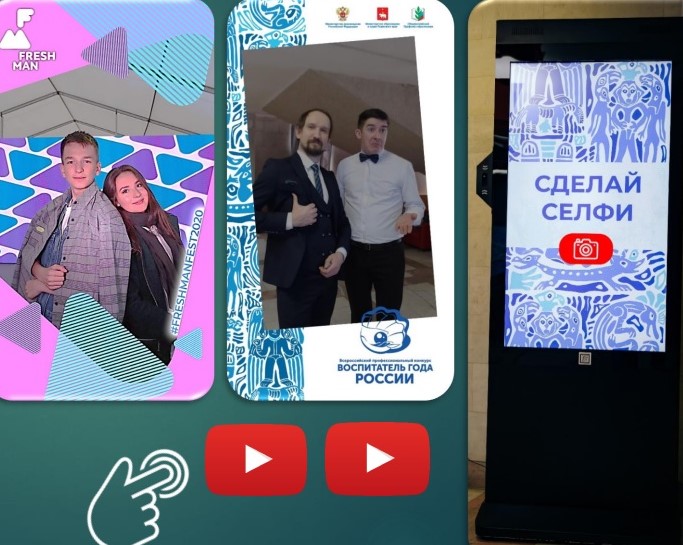 Раус-программа

Интерактивные зоны 2 этаж

ВИДЕОспинер. Гости встают на платформу 
«Scrollcam 360». Камера, вращаясь вокруг, создает
Эмоциональное видеоселфи в формате slowmo360.
Получившийся видеоролик отправляетсяна электронную
почту или в любой мессенджер.

Фотобудка. Брендированный кофр. 
Мгновенное фото с символикой мероприятия
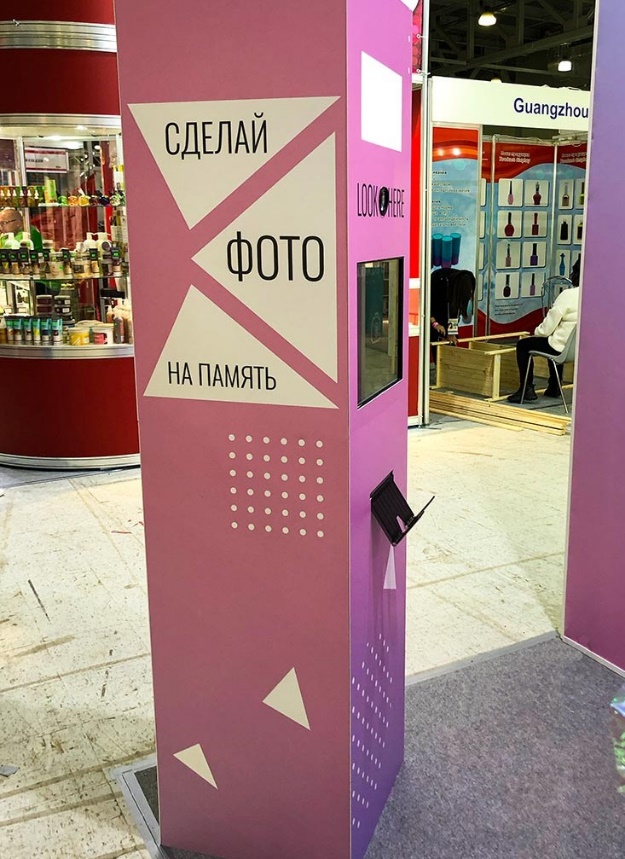 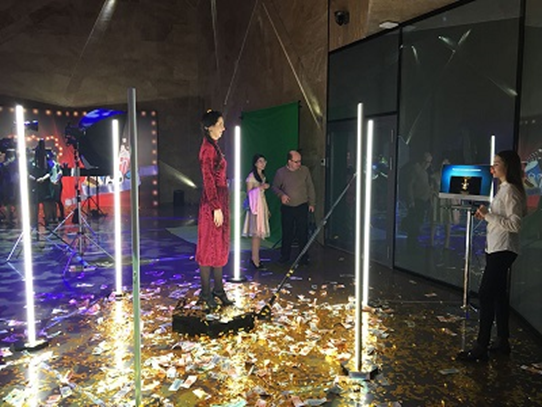 Раус-программа
Интерактивные зоны 2 этаж  Игры, головоломки
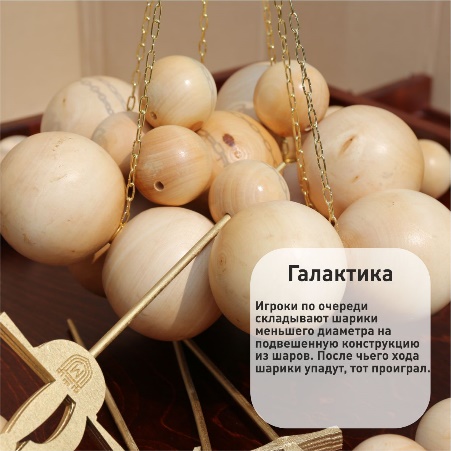 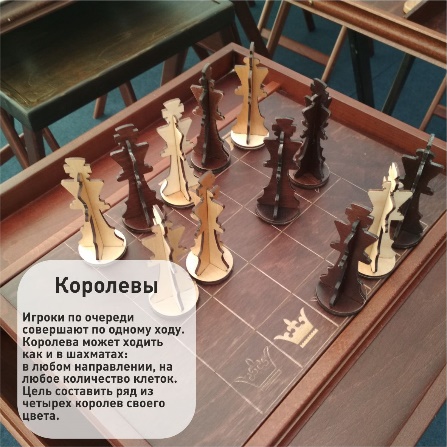 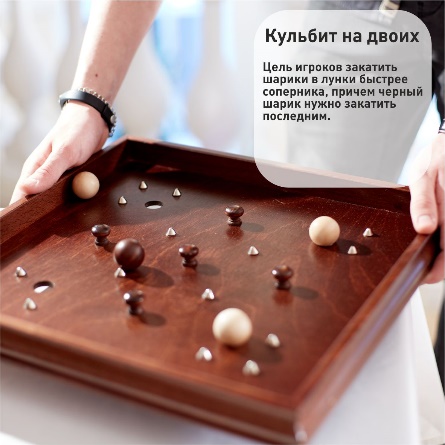 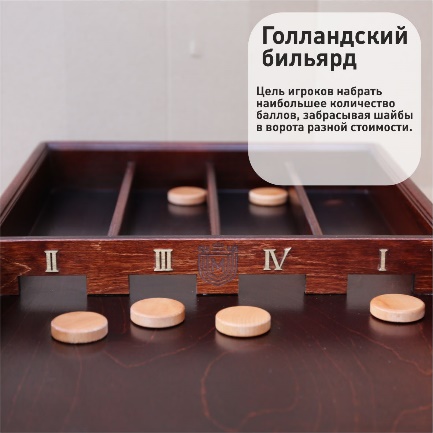 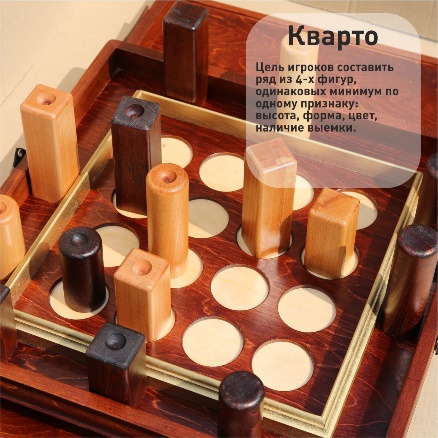 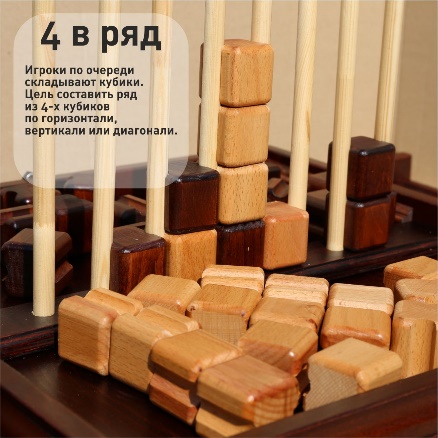 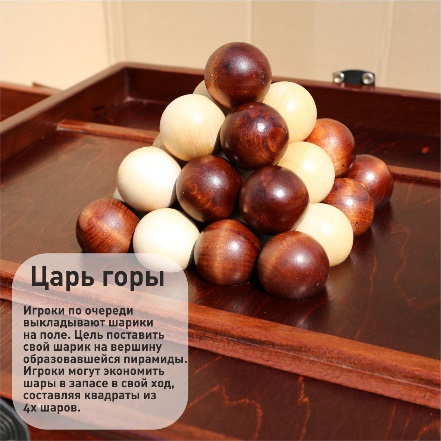 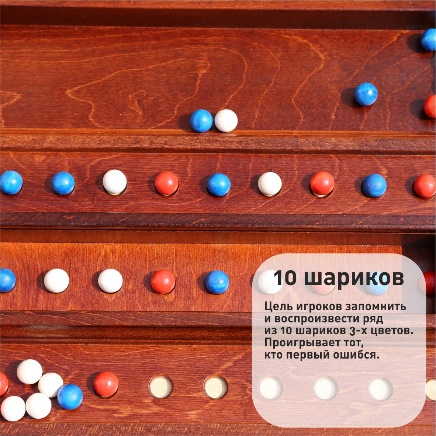 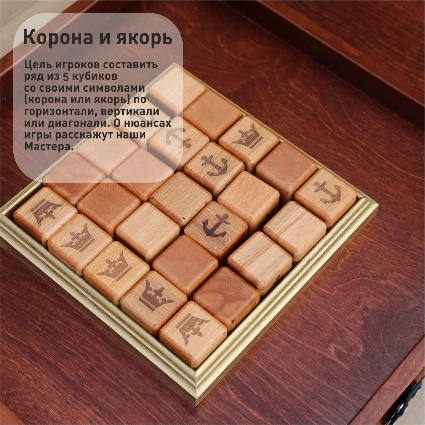 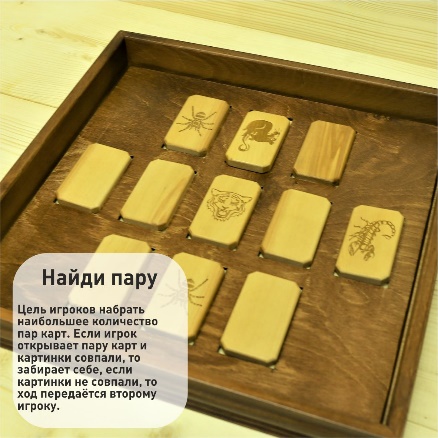 Раус-программа
30.04.2022г. с 10.30-11.00 (Закрытие)

Интерактивные зоны 1 этаж

 ВИДЕОспинер. Гости встают на платформу 
«Scrollcam 360». Камера, вращаясь вокруг, создает
Эмоциональное видеоселфи в формате slowmo360.
Получившийся видеоролик отправляетсяна электронную
почту или в любой мессенджер.

Зеркальные люди. Встреча гостей, совместное фото

Интерактивная видеостена «MULTIFACE» 
продвинутая система знакомства участников события
друг с другом и основа для эмоционального общения через
Игровую активность.
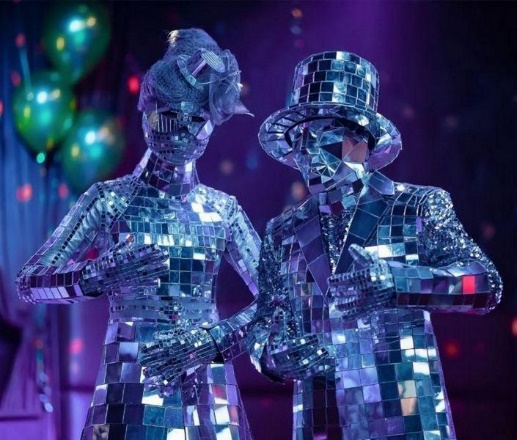 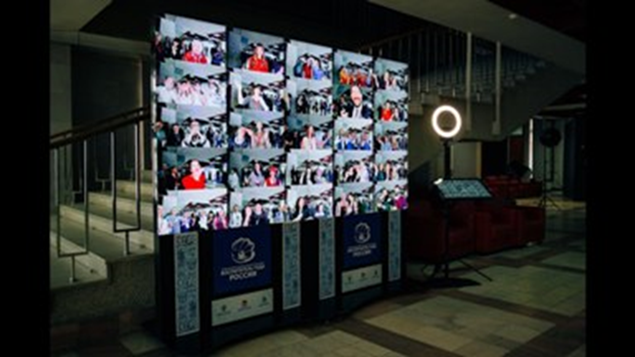 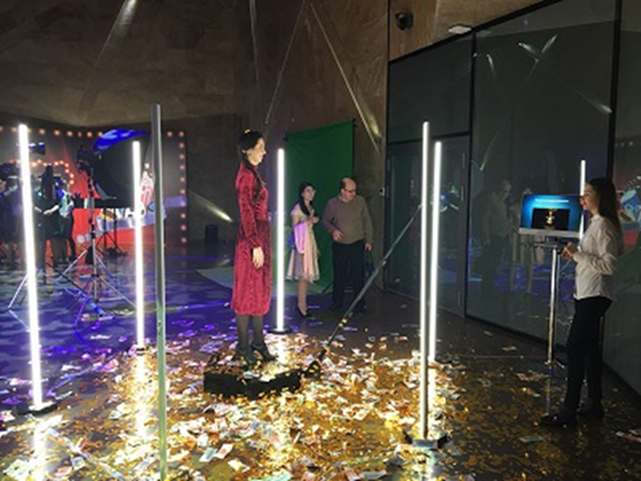 Раус-программа

Интерактивные зоны 1 этаж

Фотозона с селфи-зеркалом

Интерактивные зоны 2 этаж

ВИДЕОГРАФФИТИ – интерактив с WOW-эффектом. 
Каждый сможет самостоятельно выбрать интересный и
подходящий для него способ оформления поля.

Фотобудка
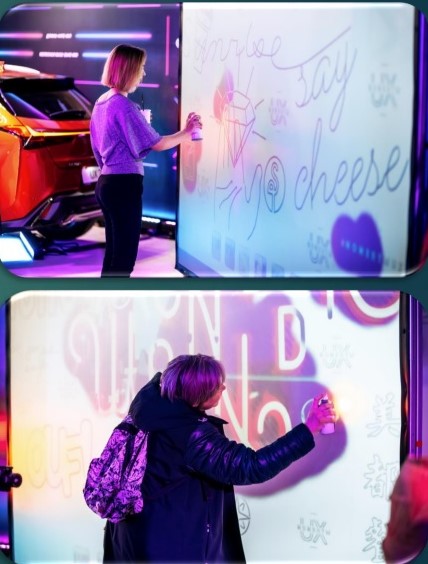 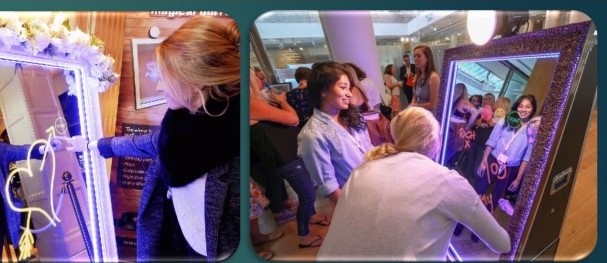 Использование мультимедийных технологий и
создание мультимедиа контента мероприятия

- видео, аудио, звуковое, световое оборудование;
- лазерное оборудование;
- спецэффекты;
- технологии дополненной реальности;
- использование светодиодных технологий в костюмах и декорациях.
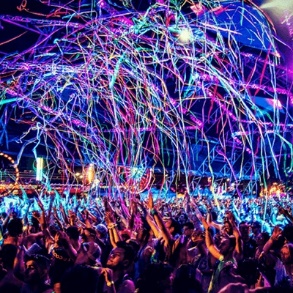 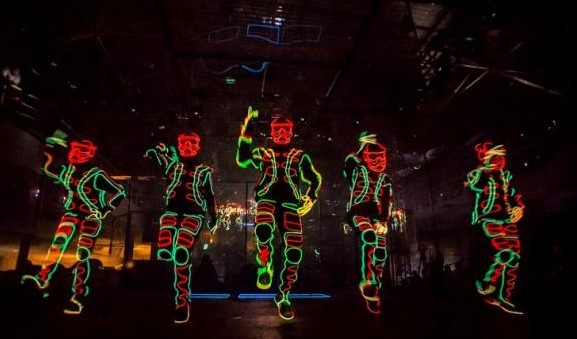 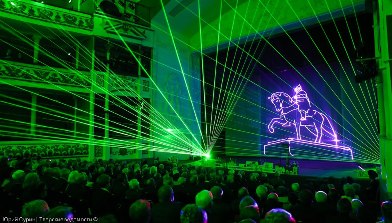 Костюмы для дефиле с флагами
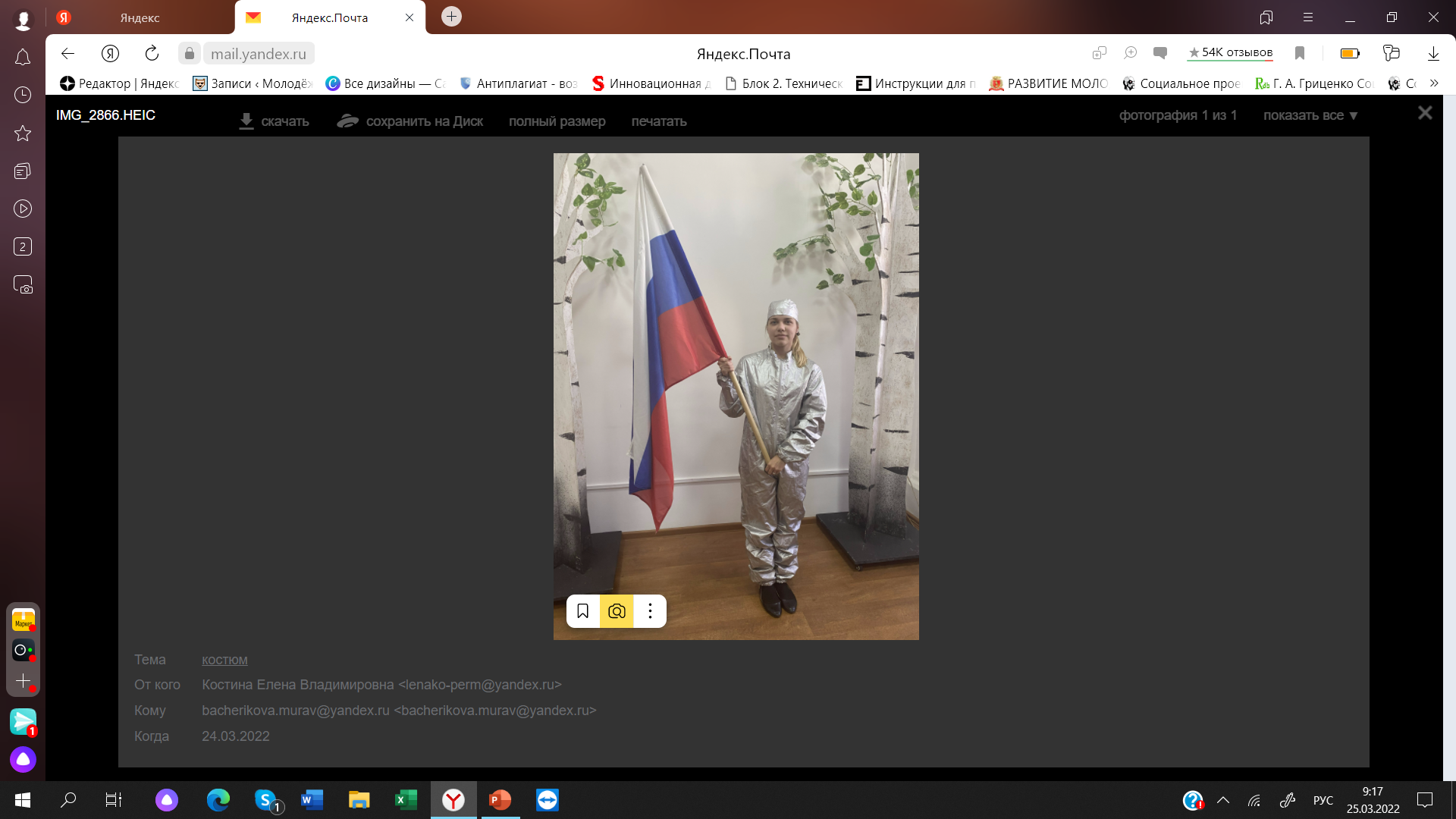 Спасибо за внимание!